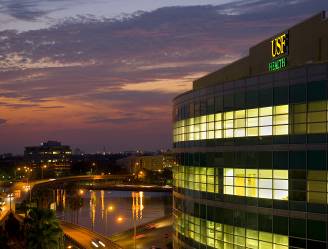 Scholarly Concentrations Program – How to Successfully Foster Medical Student Scholarship
IAMSE 2014
Susan Pross, PhD 		Director
Ingrid Bahner, PhD 	Associate Director
Roberta “Bobby” Collins 	Program Administrator

Morsani College of Medicine
University of South Florida
Rationale for This SessionDiscuss Goals of SCP and Challenges
Cultivate a spirit of inquiry
Incorporate individuated curricula that foster scholarship 
Scientific attitude in the practice of medicine
Possibly leads to improved patient outcome  
Students may choose schools based on SCPs
Nationwide, SCPs are elective/required
Nationwide, SCPS 2 year/4 year programs
When elective, students typically enroll in high numbers  
MCOM SCP:
Elective  
85% enrollment
4 years of medical school
Objectives for Session
This workshop will familiarize participants with challenges, opportunities and successes of such a program. 
Topics range from general considerations to practicalities of operation and long-term outcome assessments.
By the end of the session, participants will be able to: 
Incorporate specific ideas and concepts into development of a sustainable SCP
Develop strategies of how to recruit and maintain faculty leaders and mentors 
Utilize resources and tools to administer and evaluate an SCP
Scholarly Concentrations Program USF MCOM
Biomedical Research
Health Disparities 
Health Systems Engineering 
Innovation, Entrepreneurship & Business in Medicine 
International Medicine 
Law and Medicine 
Medicine and Gender
Medical Education 
Medical Humanities
Public Health
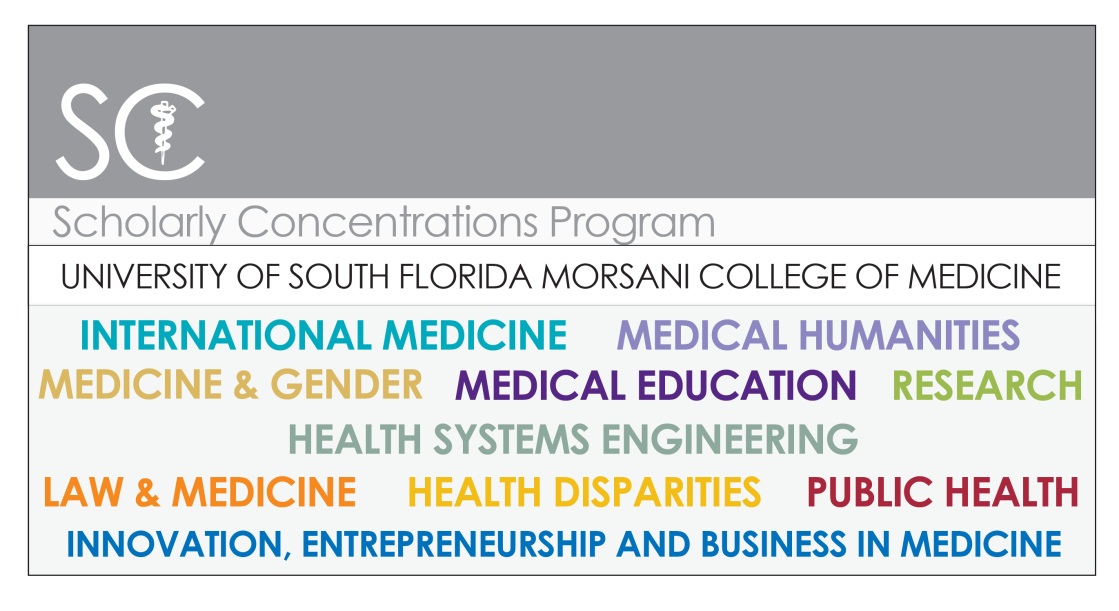 Program Description
Year 1
Enroll in SCP
General curriculum
IRB, Statistics, Endnote, Scholarly Writing
Individual curriculum
Select Project; Identify Mentor
Write Summer Project Proposals
Summer Year 1 and 2
Work on Scholarly Project
Take Statistics Class
Individual curriculum
Year 2
General curriculum
How to Make and Present a Poster/Talk
SCP Symposium in fall
Year 3
General curriculum
Two 2 week elective times
Individual curriculum
Year 4
General curriculum
Two 2 week elective times
Individual curriculum
Gallery of Scholarship
Enrollment in SCP 2007-2013
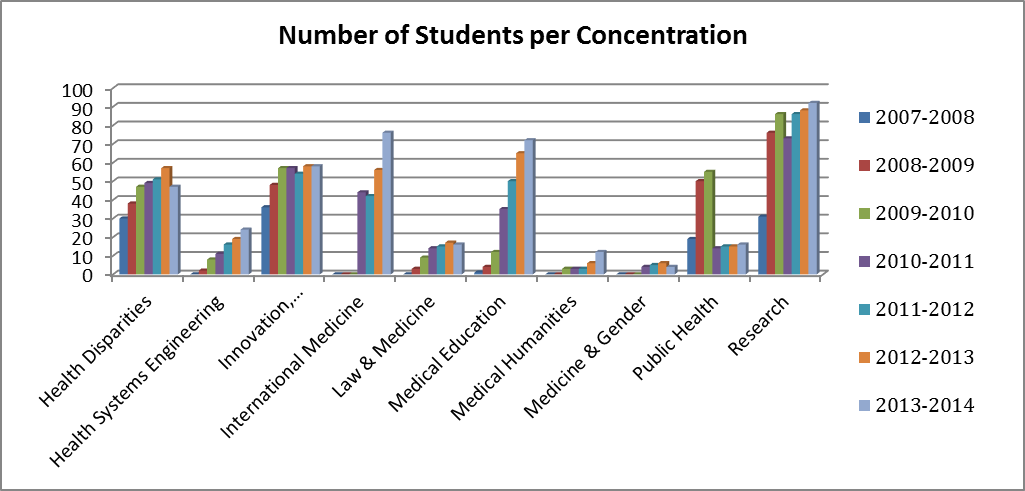 Time in the Curriculum for SCP Year 1
Time in the Curriculum for SCP Year 2
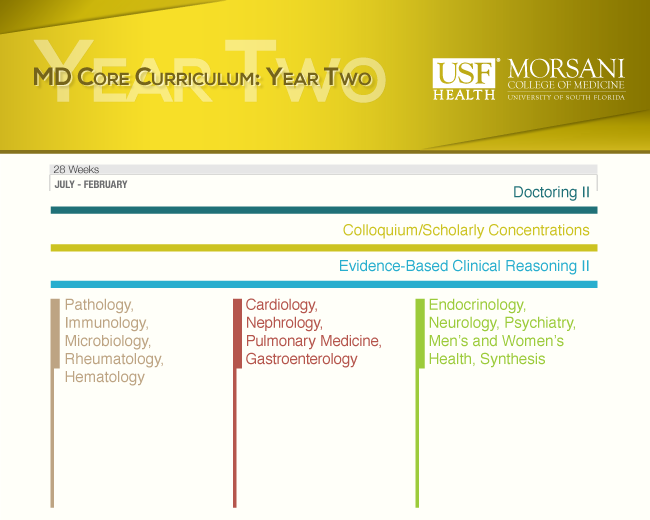 Time in the Curriculum for SCPYear 3
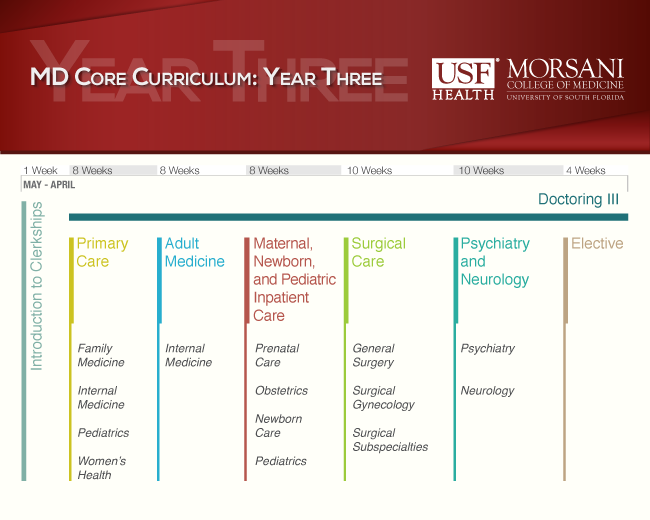 Time in the Curriculum for SCP Year 4
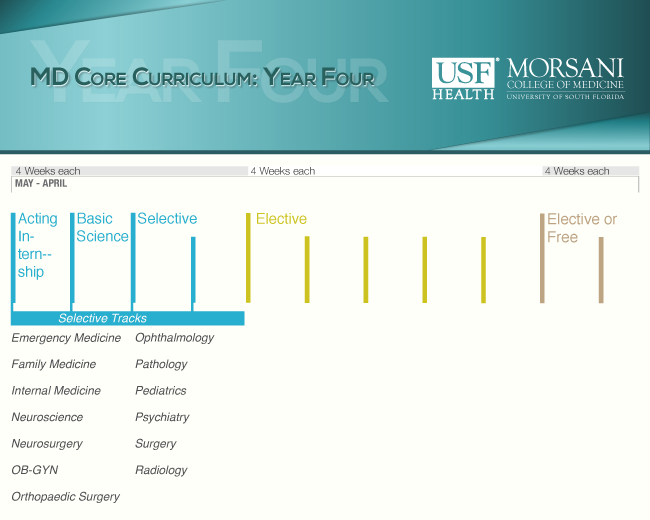 Examples of Scholarship
Publications 
Presentations 
But what is scholarship across all concentrations?
https://drive.google.com/file/d/0B9acvVMP0GVnM2VnY0RZN3pULWM/edit?usp=sharing
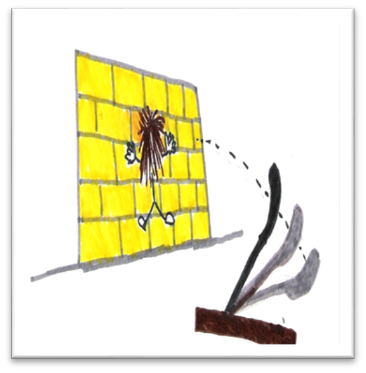 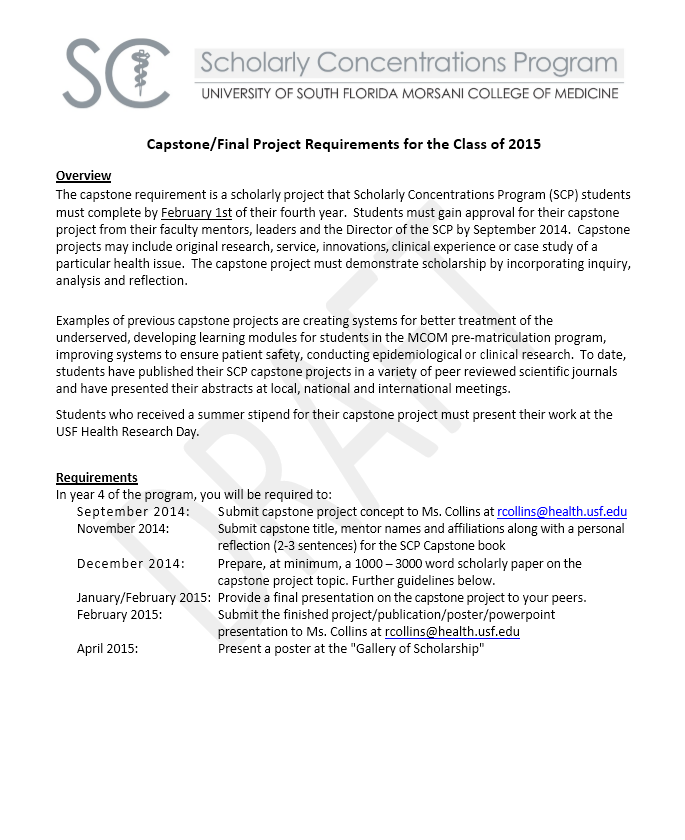 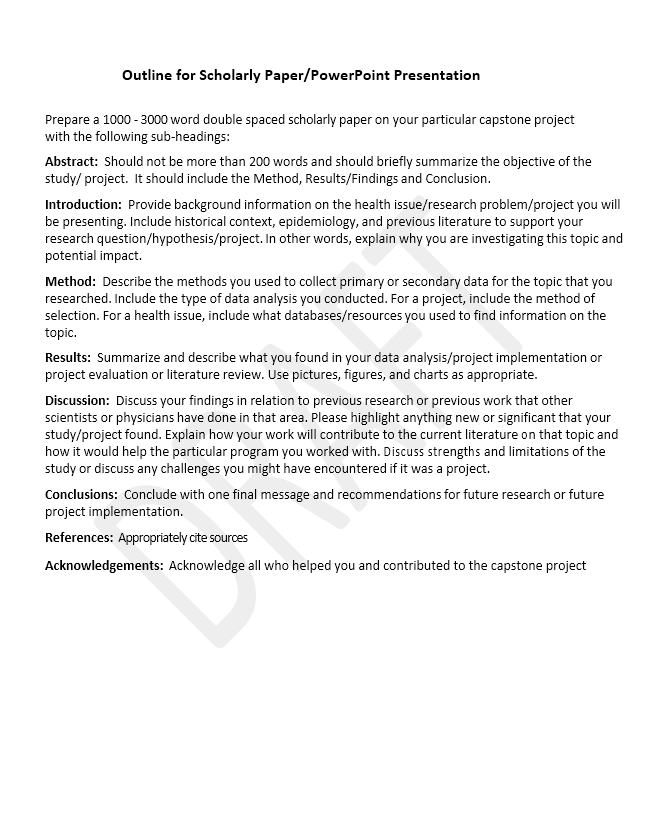 SCP Accomplishments
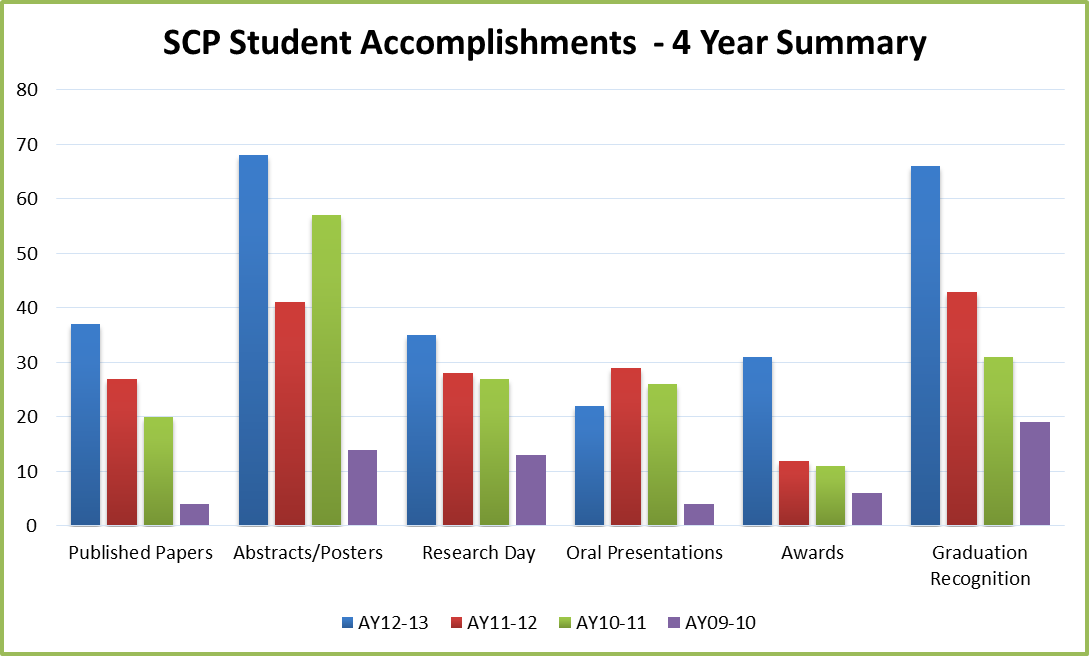 Publications
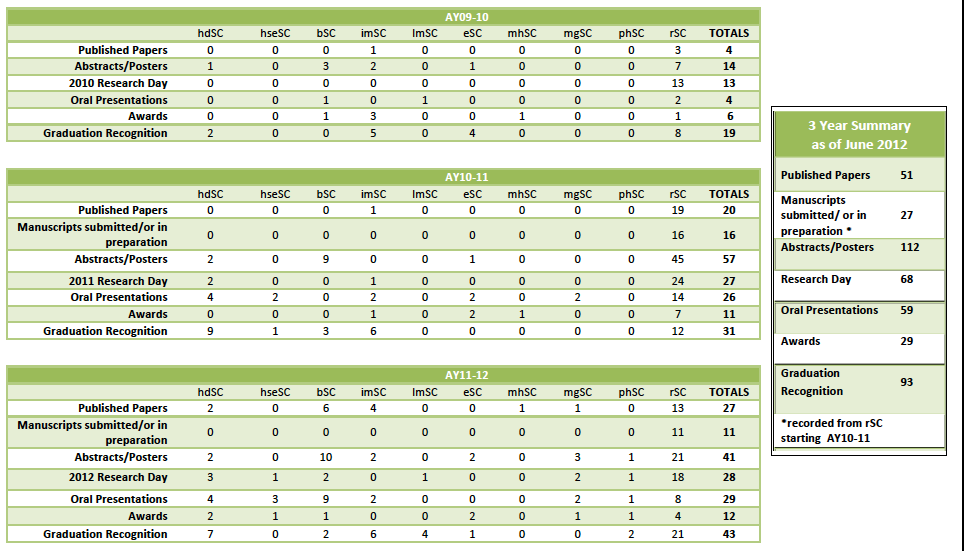 Publications
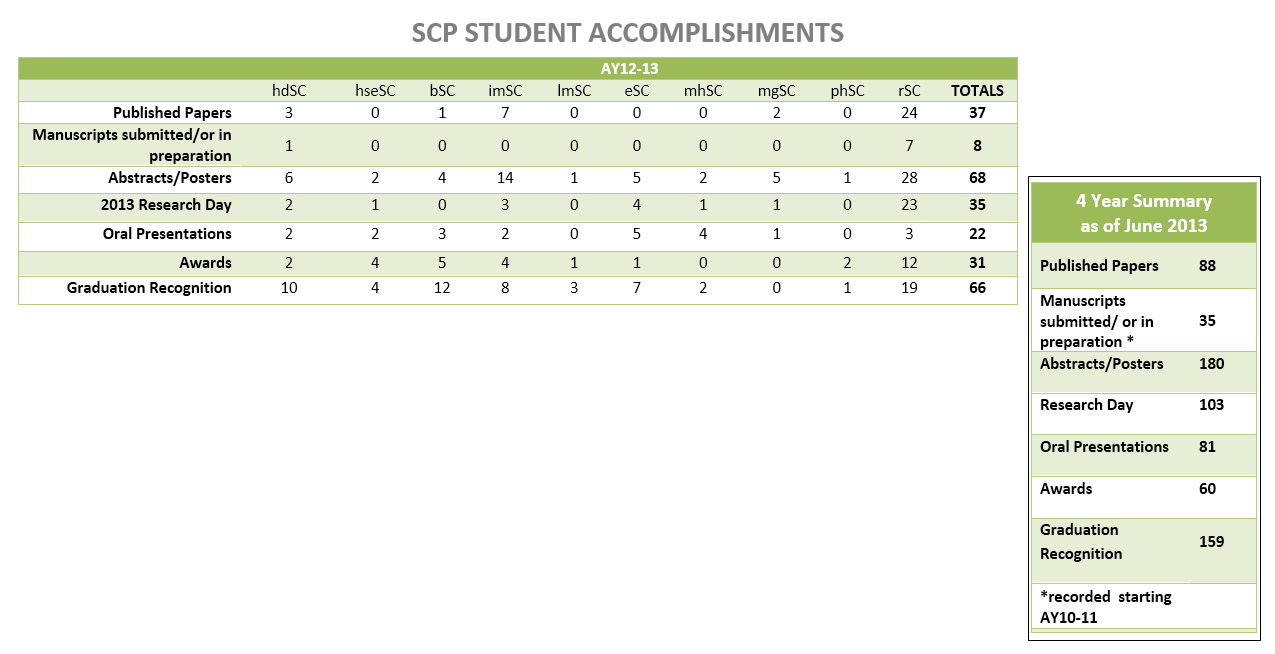 Examples of Capstone Projects
Examples of Capstones - Continued
Challenges
Administration
Infrastructure
Faculty recruitment – Leaders and Mentors
How are they acquired and acknowledged?
Student evaluations
Student recognition
Short -term and long-term program evaluation
Definition of Scholarship
Program sustainability
MCOM Approach to Challenges
Administration - Infrastructure - One Administrator, 2 Directors
Faculty recruitment – Leaders and Mentors
How are they acquired and acknowledged? EVU System
Student evaluations - Copies available
Student recognition - Dean’s letter, Capstone book
Short -term and long-term program evaluation – A continuing challenge
Definition of Scholarship – Objective based
Program sustainability  - A continuing challenge
Small Group Sessions
Each group has 20 minutes to discuss issues below: 
Definition of scholarship
Administration
Short -term and long-term program evaluation
Faculty Recruitment – Leaders and Mentors
Student evaluation
Student recognition
Mentorship
Program sustainability
Ideas for the future
?